Hi-Touch Healthcare
[Speaker Notes: Display as participants enter and explain that this training was developed and created based on industry and educator input in conjunction with the Health Workforce Initiative Statewide Advisory Committee, California Community Colleges Chancellor’s Office,  and Workforce and Economic Development Program. This is just one soft skills module of the comprehensive training package: “Hi-Touch Healthcare: The Critical 6 Soft Skills.”]
Building an Effective Collaborative Team
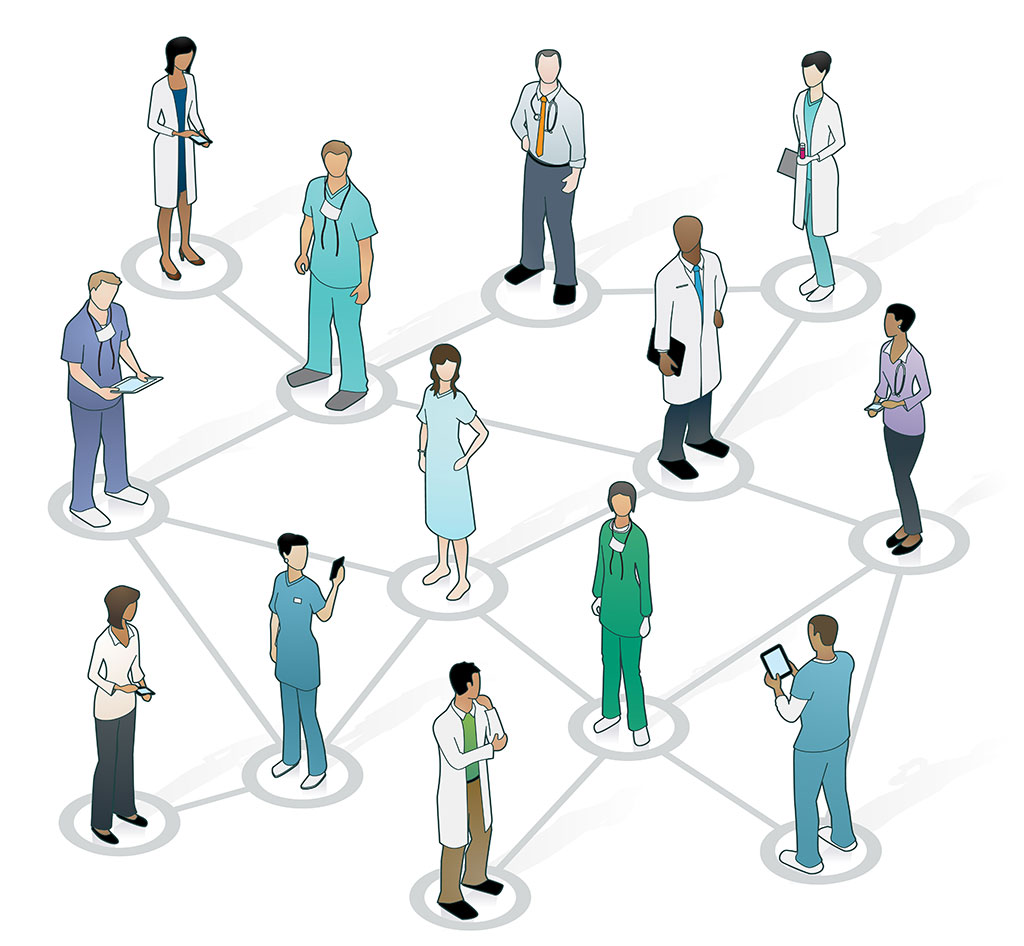 What to Expect in this Presentation
Overview of the importance of interprofessional collaboration 

Synergy Quiz Activity

Challenges of interprofessional collaboration

Activities

Summary
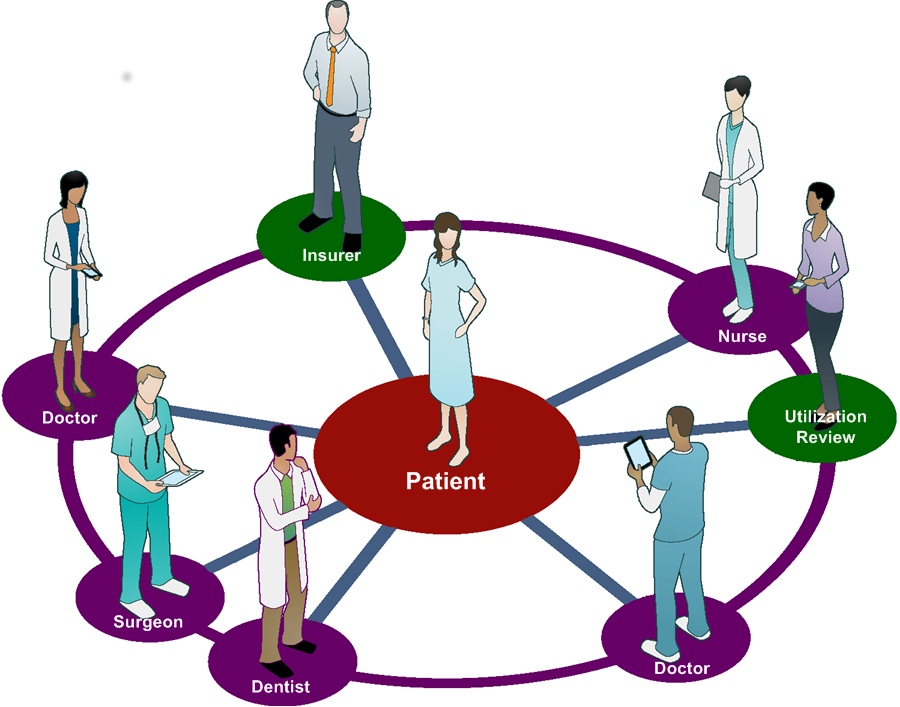 [Speaker Notes: Quickly preview the session and explain that interprofessional collaboration is dependent upon successfully managing both the technical skills required to provide high-quality patient care and the critical non-technical soft skills that enable team members to communicate effectively.  Without the ability to do so, patient care is negatively impacted as team members struggle with managing member's roles and responsibilities and exchanging critical information.]
Importance of Communication and Soft Skills
“Communication is the skill that can possibly have the greatest impact on effective healthcare delivery.  It really is the key to clinical governance and demands as much attention, respect, and sustaining as other seemingly ‘harder’ targets.  However, often the mere mention of the importance of communication causes less than positive reactions in healthcare professionals.”


(Jelphs, 2006, senior fellow at the
Health Services Management 
Centre at the University of Birmingham)
[Speaker Notes: Explain that dismissing the value of learning about how to be a more competent communicator is not peculiar to the healthcare field, but a result of the “hindsight bias” or the “I already knew that” phenomenon.  The hindsight bias is a phenomenon in which people overestimate their prior knowledge. To demonstrate the concept ask the participants if they have watched TV shows such as Jeopardy, Are You Smarter Than a 5th Grader and/or Who Wants to Be a Millionaire. Remind them of the context in which music is playing while the question or answer is displayed WITHOUT the answer to the question, but when the answer is provided everyone comments, “I knew that.”  The reality is that they did not know the answer, but seeing the answer rang true to their personal experience which resulted in an overestimation of their prior knowledge.  Because we have been communicating our whole lives and we have communication competencies, it is easy for us to hear information about effective communication and think “I already know that,” but it is important not to fall prey to the hindsight bias or to discount the value of enhancing one’s communication competencies.]
Why is Interprofessional Collaboration Important?
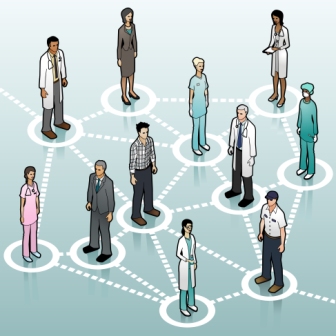 Improves patient care
Improves patient safety
Improves patient satisfaction
Improves quality health outcomes
Improves job satisfaction and staff retention
Reduces costs

(Chiocchio, Lebel, & Dube, 2016; 
Morgan, Pullon, & McKinley, 2015; 
Naylor, 2011).
[Speaker Notes: (Animated slide)

Explain that the healthcare climate today is becoming increasingly complex as the needs of patients intensify requiring professionals from different disciplines to work together to provide the highest quality healthcare.  Thus, it is imperative that healthcare employees (e.g. nursing, respiratory therapy, pharmacy, social work, and many others) be able to communicate and collaborate with one another.  When interprofessional collaboration is effectively practiced, quality healthcare is the outcome.]
Why is Interprofessional collaboration Needed?
Medical specialization

Rapid changes in biomedical knowledge and clinical technologies

Increasing number of information resources and systems

Lack of knowledge about practices, expertise, and responsibilities of others

Increasing complexity of health problems

Continuity across shifts
[Speaker Notes: (Animated slide)
(Lead participants in a discussion about their experiences and observations of interprofessional collaborative practices. Do they see the benefits of interprofessional collaboration? Why or why not?)

Explain that interprofessional collaboration is needed when any one medical professional does not have the expertise required to provide the patient with the care needed.  When this type of situation exists, it is imperative that the appropriate team is organized and that team members know how to identify the roles and responsibilities of each member in order to ensure the integration of knowledge across expert-based knowledge silos (departments).  In addition, it is not uncommon for a patient to be cared for by 50 different employees (including physicians, nurses, technicians, and others) in a four-day hospital stay, making team collaboration even more essential.iv]
Synergy quiz
When instructed, turn over the Synergy Quiz and complete the quiz.

When instructed, work with your assigned group to evaluate your answers and to complete the quiz.
Designate one member to be the recorder.
The recorder will track the group's answers.

After the answers have been announced, the recorder should write down both the highest individual score and the group's score.
[Speaker Notes: (Animated slide - Reveal each bullet as you provide the instructions)
(See detailed procedures on page 5 – 13 of the Trainer Manual.)
Goal: To demonstrate how the effective collaboration of interprofessional teams can improve patient outcomes. 
Materials Needed:
One copy of the Synergy Quiz per participant
These questions are taken from exams across a variety of healthcare disciplines (*add, change, or delete questions as necessary for your workshop audience).
An additional copy of the Synergy Quiz for each group 
Planning Note: Plan 45 minutes to complete the entire version of the Synergy Quiz. This activity can be reduced to 15 or 30 minutes by selecting five or ten of the questions from the Synergy Quiz.
Procedures:
Provide each participant with a copy of the Synergy Quiz.  
Ask participants to keep the copy of the quiz face down until they are instructed to complete the quiz.
Allow 15 minutes for each participant to complete the quiz individually (allow 5 minutes if five questions are used or 10 minutes if ten questions are used).
After the participants have completed taking the quiz individually, divide them into equal groups (3 – 5 members).
Instruct the groups to designate a recorder whose responsibility it will be to record the group’s answers. Group answers should reflect a consensus.  
Allow 15 minutes for each group to complete the quiz as a group (allow 5 minutes if five questions are used or 10 minutes if ten questions are used).
After groups have completed the group consensus for each question, announce the correct answers.
Have groups and individuals compute their scores to determine how many correct answers were obtained. 
Ask the group recorder to report the highest individual score and the group’s score (it is not necessary to identify the person with the highest score).
 Compare the results.  In the vast majority of cases, the group score will be higher than any individual score. If not, lead a discussion about the challenges they faced that prevented them from effective decision making (see debrief below).]
What is Synergy?
Synergy: Superior outcomes that exceed expectations based on skills and abilities of members
Occurs when members pool resources/knowledge 
Occurs when members collaborate
Occurs when members use the “error correction function”
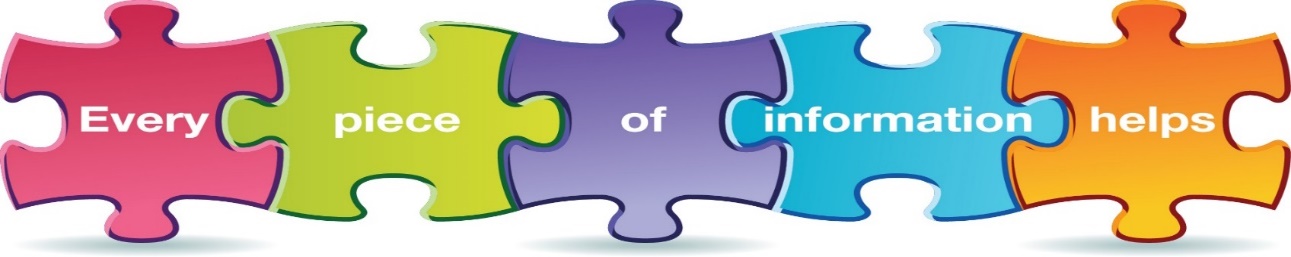 [Speaker Notes: (Animated slide)
(See pages 6-7 of the Trainer Manual for detailed procedures on how to debrief the Synergy Quiz.)

1. Debrief: Lead the large group in a discussion to debrief the exercise:
Note that the teams that had higher scores than any one individual worked together as an effective collaborative team and experienced synergy.
What is synergy? Synergy is the result of team members pooling resources and combining knowledge effectively to make better decisions.
Formulating correct answers on this quiz requires team members to draw on diverse knowledge and skills and to participate in effective decision-making.  When healthcare employees with the requisite knowledge work together collaboratively, they can draw from their combined knowledge base to provide higher quality patient care than any one individual can provide on his or her own.
Synergy can also be the result of the “error correction function.”  In other words, a single group member can show that an answer is incorrect, moving the group to choose a better alternative.
Synergy is crucial in the healthcare setting because it is unlikely that any one individual is an expert on all of the health care issues a patient may be experiencing.
2. Reflection: Ask group members to reflect on their answers and their decision-making process.  Did they experience synergy? Why or why not?
If no one individual has the requisite knowledge to correctly answer the questions (resolve the healthcare issue faced by patient), the team should expand its members to include someone who has the essential knowledge.
If the group believes that combined they have the requisite knowledge to correctly answer the questions then the group should reflect on their decision-making process. For example, did everyone have an opportunity to express their perspectives? Why or why not? How can the group improve their decision-making process?]
Negative synergy
Negative synergy:  Inferior outcomes based on skills and abilities of members

Occurs when the complexity of the task is not clearly assessed

Occurs when communication style differences are mishandled

Occurs when power dynamics are not understood

Occurs when roles and responsibilities are incomplete or ambiguous
[Speaker Notes: Explain that the remainder of this module will focus on four challenges that make synergy difficult to achieve.]
WHY IS INTERPROFESSIONAL collaboration Challenging?
Reason 1: The complexity of the task is not 		        clearly assessed.
Reason 2: Mishandled communication styles   	        differences
Reason 3: A lack of understanding of power 	   	       dynamics
Reason 4: Incomplete or ambiguous 	   	 	        specifications of roles and 	 	  	        responsibilities
Why is interprofessional collaboration challenging?
Reason 1: The complexity of the task is not clearly assessed.

Information complexity
Accessibility of information
Fragmentation of information
Domain expertise
[Speaker Notes: Explain that if the complexity of the task is not clearly identified, the need to work collaboratively may be overlooked.

Information complexity: The patient's health care status is complicated and requires different healthcare specialists to be involved in the patient's care.
Accessibility of information: Information is not easily accessible due to lack of access to the information or lack of access to individuals with the requisite expertise.
Fragmentation of information: Information resources reside in multiple and dispersed systems of the healthcare organization.
Domain expertise: No one individual has the requisite knowledge to make the appropriate care decisions.]
Match that drug
Interprofessional Collaborative Tasks
The task is complex; one 
person alone does not have 
the expertise.

There are several acceptable options.


Acceptance of the solution is critical for an optimal outcome.

Sufficient time exists for interprofessional 
     collaboration.

Individual Tasks

There is a best solution and a recognized qualified expert.

Conditions are changing rapidly and thus requires coordination by one person.

Time is short and the decision must be made quickly/

Group members have difficulty working collaboratively.
(Adams & Galanes, 2015, p. 10)
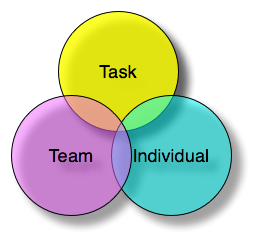 [Speaker Notes: (Animated slide)
(See detailed procedures on pages 14-17 of the Trainer Manual.)
Goal: To demonstrate the characteristics of tasks that require interprofessional collaboration. 
Materials Needed:
One copy of the “Match That Drug” worksheet per participant (on page 16 of the Trainer Manual)
Planning Note: This activity will work well with any healthcare employees.  Most employees will believe that this activity is a task best suited for teams because no one person will know all the answers. Therefore, most will assume that they need help from employees with the requisite expertise. However, this activity demonstrates that this is not an activity best suited for teams because there is a correct answer, which can be easily accessed by anyone with an internet connection much more effectively and efficiently than a team trying to figure out the correct answers.
Procedures:
Provide each participant with a copy of the Match That Drug worksheet. 
Instruct the participants to complete the Match That Drug worksheet.
After the participants have completed the worksheet, ask them why they believe this was or was not a task best suited for interprofessional collaboration.
Explain that this activity is not well-suited for interprofessional collaboration because there is a correct answer. Tasks best suited for interprofessional collaboration meet certain criteria. 
Most employees will believe that this activity is a task best suited for teams because no one person will know all the answers. Therefore, most will assume that they need help from employees with the requisite expertise. However, this activity demonstrates that this is not an activity best suited for teams because there is a correct answer, which can be easily accessed by anyone with an internet connection much more effectively and efficiently than a team trying to figure out the correct answers.
Review the characteristics of tasks best suited for interprofessional collaboration on PowerPoint slide 12.]
Why is interprofessional collaboration challenging?
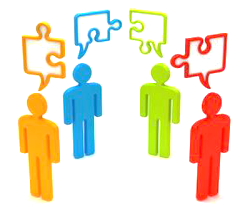 Reason 2: Mishandled communication style differences  

The problem is NOT that people have different communication style preferences.

The problem IS the lack of understanding about the differences in communication style preferences.
[Speaker Notes: Explain that communication is the "currency of collective leadership.”x  In other words, communication is crucial to sharing critical information, delineating team parameters, ensuring that team members have a voice in team processes, setting expectations for collaboration, and facilitating frequent communication exchanges.  Therefore, working effectively as a team requires team members to learn new information, share information, integrate the information, and then coordinate the information to make quality care decisions for patients.  To be successful team members need to understand their communication style preferences and how those preferences differ from others.  This understanding will better enable team members to recognize the differences in style and how those differences impact the processing, delivery, and reporting of critical information.]
"Style Stepping"
Read each one of the questions carefully and choose the answer that is consistent with how you communicate 7 out of 10 times.


After answering all the questions, turn to the last page and compute your score.
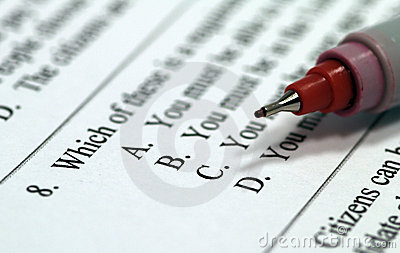 [Speaker Notes: (See the detailed procedures on pages 18-24 of the Trainer Manual.)

Goal: To demonstrate that there are different styles of communication that can impact the delivery, processing, and reporting of critical information and that one style is NOT better than another.  
Materials Needed:
One copy of the “Style Stepping” worksheet per participant (on pages 20-23 of the Trainer Manual).
Procedures:
Provide each participant with a copy of the “Style Stepping” worksheet.
Explain that the "Style Stepping" worksheet helps to identify communication style preferences. It is important to stress that there is NO one best style. Although all of us participate in style stepping depending upon the context in which we find ourselves, most of us have fairly consistent preferences about communication style. All of the communication styles have their strengths and weaknesses. Therefore, it is important that participants choose an answer that represents what they do seven out of ten times and not to try to second-guess what the best answer might be.
After the participants have completed answering all of the questions, instruct them to turn to the last page and compute their scores.
Explain that if, after revealing the description of each of the four styles, participants believe the worksheet did not accurately identify their preference or there are ties in the scoring process, they can self-identify their style after the discussion of each of the communication styles. It is rare, but if they are still struggling with identifying their style after the discussion, suggest that they share the four styles with someone who knows and loves them—the loved one should have no trouble identifying the most dominate communication style (this is an opportunity for humor).
 Describe the characteristics of each communication style (PowerPoint slides 15 - 18).  
Explain that learning how to recognize our own communication style as well as the styles of others enables us to adapt our communication as needed to enhance effective communication.  For example, if you recognize that a team member has characteristics consistent with the Examiner communication style, you would know that it is important to provide lots of details and that their need for detail is not merely an annoying characteristic. Observing and noting a team member’s communication style preference enables us to “style step” and communicate more effectively with members of our team. In addition, this awareness enables us more clearly articulate what type of information we need to provide (or receive) in order to be a contributing team member.
Divide the participants into groups based on their common communication style.
Ask the participants to discuss their observations about:  *(or alternatively, have groups develop a short skit that demonstrates their preferred communication style)
how their communication style positively and/or negatively impacts their participation as a member of a team
how interacting with team members who have different communication styles impacts effective decision-making
Ask the participants to discuss how they might use this information about communication styles to enhance the success of their team interactions.
Explain that interpersonal dynamics are an important part of team collaboration. Although people have different communication styles and at times we might find their styles annoying, it is important to understand and appreciate one another's skills and abilities. Team members can work together more collaboratively when members can "style step" and adapt their communication to the needs of others.]
Executer
A
Knows where they want to go
Good at managing tasks and results oriented 
Likes competition

Strengths
Take charge, quick decision maker
Not afraid to take risks to accomplish goals

Weaknesses
When stressed, “quickly” takes over -mistakes happen
Can be workaholics 
May run over feelings to get job done

Key Behaviors
Direct eye contact
Move quickly and briskly with purpose
Speak forcefully and fast paced
Direct, bottom-line language
Use of calendars and planners
Mapquest: use to find most expedient route and will have clear plan
[Speaker Notes: (Animated slide)

(It is helpful during the discussion of these four styles if the facilitator identifies his or her style and tells a story or two that provides an example of experiences working with people who prefer a different communication style. This is also an opportunity for humor.)

Explain that each shape represents some characteristics of each style. The triangle represents an arrow that depicts how Executers (one who executes tasks) tend to be very focused and know what direction they are headed in at all times.]
Enthusiast
B
Usually outgoing and persuasive
Enthusiastic, friendly, and likes to work with others
Loves the spotlight—can be very funny

Strengths
Able to motivate and good at building relationships to achieve goals
Works at a fast pace

Weaknesses
Can seem overwhelming to less assertive types
Enthusiasm may override important details

Key Behaviors
Rapid gestures
Speaks quickly and with lots of animation
Persuasive language
Cluttered workspace with inspirational quotes

Mapquest: may not use mapquest and is comfortable being spontaneous
[Speaker Notes: (Animated slide)

Explain that the parallelogram represents that Enthusiasts boundaries are "a little bit off" in a good way.  In other words, Enthusiasts approach things differently and are more likely to think outside the box.]
Empathetic
C
Tends to be responsive and friendly
Emotionally expressive but not forceful or direct

Strengths
Generally good listeners
Good team players

Weaknesses
Trouble with quick decisions
Reluctant to deal with conflict---frustration leads to resentment

Key Behaviors
Friendly 
Frequent eye contact
No aggressive or dramatic gestures
Speaks softly and in soft tones
Lots of family pictures 

Mapquest: will use only after consulting with everyone on the trip
[Speaker Notes: (Animated slide)

Explain that the circle represents the Empathetic's desire to ensure that everyone feels included and is part of the circle.]
Examiner
D
Tends to focus on facts more than feelings
Likes organized work area
Evaluates situations objectively—gathers lots of data before a decision is made

Strengths
Good problem solver
Works independently

Weaknesses
Facts before feelings—may seem distant
Under stress can fall prey to “analysis paralysis”

Key Behaviors
Little facial expression
Controlled body language and slow gestures
Little vocal inflection
Precise language use and detail-oriented
Uses charts, graphs, and statistics

Mapquest: use to analyze best route given a specific set of criteria
[Speaker Notes: (Animated slide)

Explain that the square represents the Examiner's desire to have everything organized and in its place.]
Communication Styles Review
Executer –quick decision maker, may run over 	feelings, moves quickly, calendars, uses          	Mapquest to find the most expedient route

	Enthusiast—motivates/builds relationships, can 	be overwhelming, animated, inspirational quotes, 	may not use Mapquest

	Empathetic—good listeners, trouble with quick 	decisions, speaks softly, family pictures, uses 	 	Mapquest after consulting others

	Examiner—good problem solver, facts before 	feelings, precise language, charts, and statistics, 	uses Mapquest after determining criteria
A
B
C
D
[Speaker Notes: (Reveal this slide after explaining the characteristics of each of the four communication styles.)
(See detailed procedures on page 19 of the Trainer Manual to see how to debrief this activity.)

Debrief the activity:
Divide the participants into groups based on their common communication style.
Ask the participants to discuss their observations about:   (*or alternatively ask them to develop a short skit that demonstrates their preferred communication style)
how their communication positively and/or negatively impacts their participation as a member of a team
interacting with team members who have different communication style preferences
Ask the participants to discuss how they might use this information about communication styles to enhance the success of their team interactions.

Explain that interpersonal dynamics are an important part of team collaboration. Although people have different communication styles and at times we might find their styles annoying, it is important to understand and appreciate one another's skills and abilities. Team members can work together more collaboratively when members can "style step" and adapt their communication to the needs of others.]
Why is interprofessional collaboration challenging?
Reason 3: A lack of understanding of power dynamics

Power is relative and shifts over time as the resources of specific team members become more or less relevant.

Patient safety issues are primarily grounded in inter-team quality communication. 

(Bleakley, 2013)
[Speaker Notes: (The 5 power resources will be discussed on the next two slides.)]
Power resources
Legitimate power: Designated leaders and/or acknowledged positions, education, or titles that provide members with a perceived "legitimate" right to influence us.
Reward or punishment power: Member can give or take away items of value (salaries, work schedules, job description, etc.).
Expert power: Member has knowledge and/ or skills valued by the group.
Referent power: Member is admired and respected and others     try to copy his or her behavior.
Information power: Member has access to information and controls distribution of information.
[Speaker Notes: (Animated slide)
(See detailed procedures on page 25 of the Trainer Manual.)

Goal: To demonstrate the different types of power resources and how they impact team collaboration.
Procedures: 
Introduce Reason 3 for why interprofessional collaboration is challenging: A lack of understanding of power dynamics is a well-documented inhibitor of interprofessional collaboration in healthcare (PowerPoint slide 19).
Explain each one of the five types of power resources.
After each of the power resources has been explained, divide participants into groups and give them 5 to 10 minutes to identify the different types of power resources they have observed in their teams. 
How have those different power resources influenced the team’s ability to make decisions?
Are the power resources appropriate for the team? Why or why not? 
What actions might be taken to more effectively manage the power resources?]
Why is interprofessional collaboration challenging?
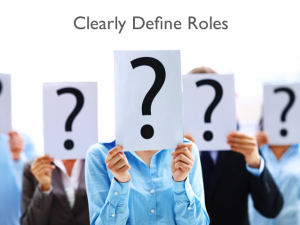 Reason 4: Incomplete 
or ambiguous specifications 
of roles and responsibilities

Clarity of roles ensures patients receive the most appropriate care from the most appropriate healthcare professional.

Clarity of responsibilities enhances the effective delegation of duties.
[Speaker Notes: Explain that incomplete or ambiguous roles and responsibilities make it difficult for healthcare professionals to collaborate effectively.  Placing healthcare professionals with different expertise on a team does not mean they will have the knowledge and skills to collaborate effectively. Therefore, it is important that team members fully understand their roles and responsibilities, and can negotiate with one another about how best to meet patient needs. Furthermore, lack of clarity about roles and responsibilities can lead professionals to spend time performing tasks that either do not require their expertise or their expertise is insufficient.]
Spaghetti Challenge
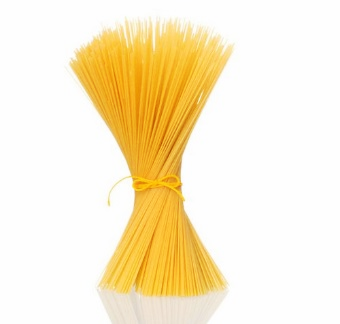 Do NOT open the bag of materials until instructed to do so.
You will have 10 minutes to build the best house with the materials provided.
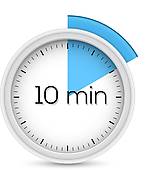 [Speaker Notes: (See detailed procedures on pages 26-27 of the Trainer Manual.)

Goal: To demonstrate that collaborative teamwork will be more effective when there is a specification of roles and responsibilities for team members.
Materials Needed:
One package of spaghetti for every three groups (3 - 5 members per group)
One bag of small marshmallows for every five groups
One paper lunch bag for each group
Planning Note: Prepare one bag of materials for each group.  Each bag should contain a small handful of spaghetti and one handful of small marshmallows.
Procedures:
Divide participants into groups of 3 to 5 people.
Explain that each group will be given the same bag of materials to complete a task and that they should not open the bag until instructed to do so.
Give each group a bag of materials.
Explain to them that they will have 10 minutes to build the best house that they can with the materials provided.
Instruct the groups to open their bag of materials and set a timer for 10 minutes. 
Walk around while the groups are constructing their houses and make observations about their group process. 
Do they develop a plan or just start building a house?
Is there a designer?
Is there someone responsible for the spaghetti? 
Is or someone responsible for the marshmallows?
Is there someone responsible for monitoring their progress?
Is there an identified leader?
Do they communicate with other groups? 
Do they become competitive with the other groups?
Announce when there is 5 minutes left, 3 minutes left, 1 minute left, and finally 30 seconds. 
At the end of 10 minutes announce that the groups must put down their materials.
Debrief the activity:  The point of this activity is to demonstrate that most groups will dive into working on the task without any formalized plan or designation of roles.
It is important to note that lack of planning is not peculiar to this activity.  In other words, when the task before us seems clear, team members tend not to collaborate to identify the desired outcome because an erroneous assumption is made that the desired outcome is clear.
Explain that incomplete or ambiguous specification of roles leads to poor collaboration. In order to optimize patient care, the roles of team members must be clarified to ensure that patients receive the most appropriate care from the most appropriate healthcare professional.  
Lead a discussion based on your observations of the group processes observed (see questions above).
Ask groups to explain their approach to the task. Did they make a plan? Why or why not?
Discuss whether or not the outcomes might have been more effective if they had developed a clear plan and identified member roles.
 Explain that each of their groups represented a different professional group and/or department and that none (or few) of the groups interacted with members from a different group. 
Although group members work collaboratively within their designated groups, none (or few) of the groups worked collaboratively across groups.
It is important to note that this is why team members erroneously believe that they effectively collaborate with coworkers. However, for the administration of high quality patient care, healthcare employees must work together collaboratively across their professional groups and/or departments.]
Summary of interprofessional collaboration challenges
Reason 1: The complexity of the task is not clearly assessed

Reason 2: Mishandled communication style differences

Reason 3: A lack of understanding of power dynamics 

Reason 4: Incomplete or ambiguous specifications of roles and responsibilities
[Speaker Notes: (Animated slide)]
Thank you!
Questions?
Comments?